So Long, Stretch!
Retirement account Beneficiary DESIGNATIONS
After the Secure act 

Presented By
Christine P. Roberts
Mullen & Henzell L.L.P.

Santa barbara estate planning council
February 25, 2020
Important Note
The information provided in this presentation is a brief summary of recent legal developments, subject to change, that is intended for general guidance only and does not create an attorney-client relationship between the author and the reader or attendee.  
Readers are encouraged to seek individualized legal advice in regard to any particular factual situation.
(c) 2020 Christine P. Roberts
Roadmap
Welcome to the SECURE Act (4 slides)
The New RMD Rules (8 slides)
Eligible Designated Beneficiaries (8 slides)
Trusts as Beneficiaries (14 slides)
Recapturing the Stretch (7 slides)
Sources and Further Reading (1 slide)
(c) 2020 Christine P. Roberts
Terms & Abbreviations
AMBT – Applicable Multi-Beneficiary Trust
CRT – Charitable Remainder Trust	
DB – Designated Beneficiary
EDB – Eligible Designated Beneficiary
IRA – Individual Retirement Account or Annuity
IRC – Internal Revenue Code
LE – Life Expectancy
Participant – IRA owner or owner of qualified plan account.  (IRC refers to “employee.”)
(c) 2020 Christine P. Roberts
Terms & Abbreviations
QCD – Qualified Charitable Distribution
QTIP – Qualified Terminable Interest Property Trust
RBD – Required Beginning Date 
RMD – Required Minimum Distribution
SECURE Act:  Setting Every Community Up for Retirement Enhancement Act.
UTMA – Uniform Transfer to Minors Act
(c) 2020 Christine P. Roberts
Welcome to the SECURE Act
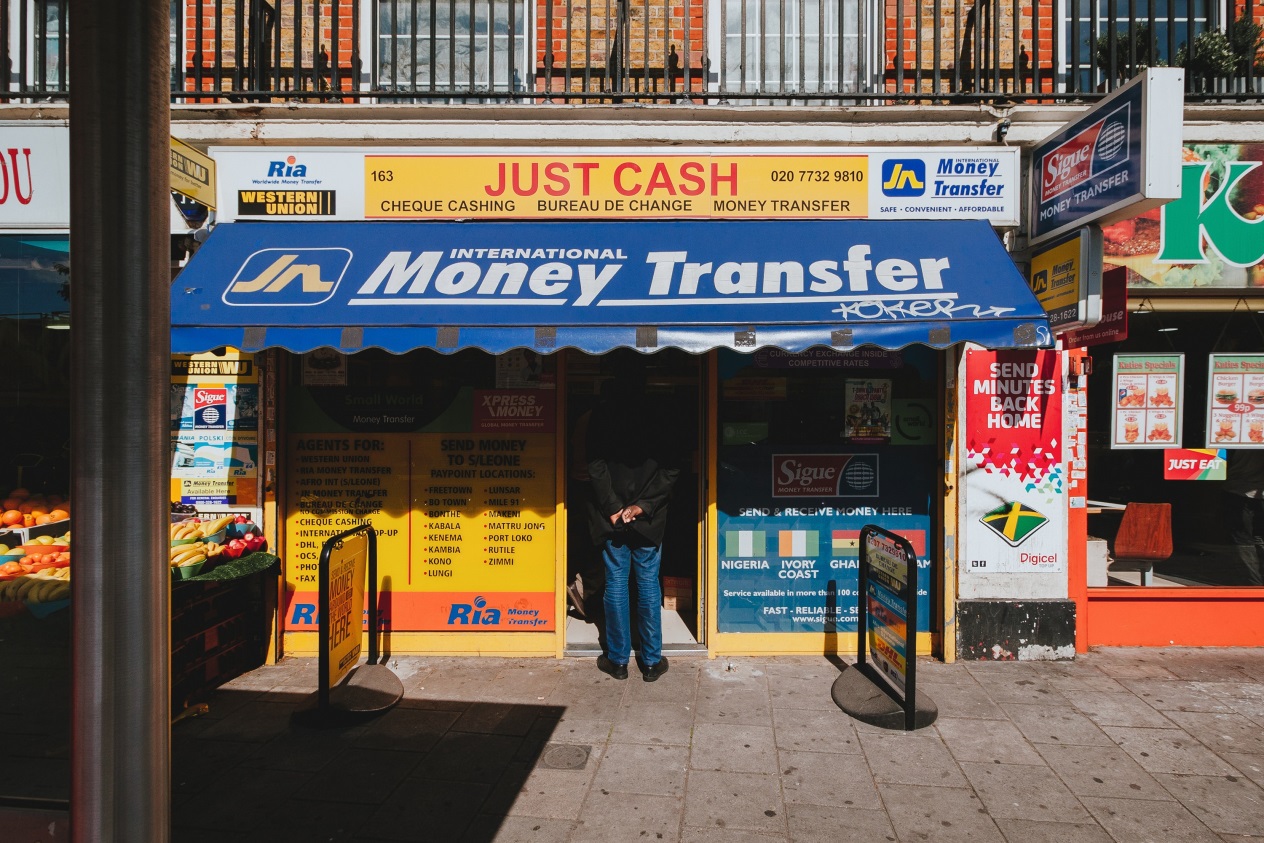 (c) 2020 Christine P. Roberts
Welcome to the SECURE Act
Upends the required minimum distribution (RMD) rules that have been in place since 1986 (regulations finalized in 2002), for “defined contribution” (e.g., 401(k)/profit-sharing) retirement plans and IRAs.
Contracts life expectancy payouts to a 10-year rule in many cases.
Acceleration of income taxes estimated to transfer approximately $15.8 billion of family wealth to the government between now and 2029. (Joint Committee on Taxation)
(c) 2020 Christine P. Roberts
Welcome to the SECURE Act
Kevin Brady (R-Tx 8th Dist.)
Quote:
“IRAs are for retirement security.  They are not wealth succession management tools, and I think we’ve now got the policy right.”
(c) 2020 Christine P. Roberts
Welcome to the SECURE Act
The SECURE Act fundamentally shifts the focus of much (tax) estate planning – and beneficiary designations - from a fairly predictable outcome based on the ages of beneficiaries and life expectancy tables……
To a much more uncertain outcome based on a variety of changeable factors (in addition to beneficiary age):
Beneficiary tax brackets (subject to change)
Beneficiary states of residence/state taxes (subject to change)
Beneficiary status as an EDB
States in which trusts are domiciled
State creditor exemption for IRA assets
(c) 2020 Christine P. Roberts
The New RMD Rules
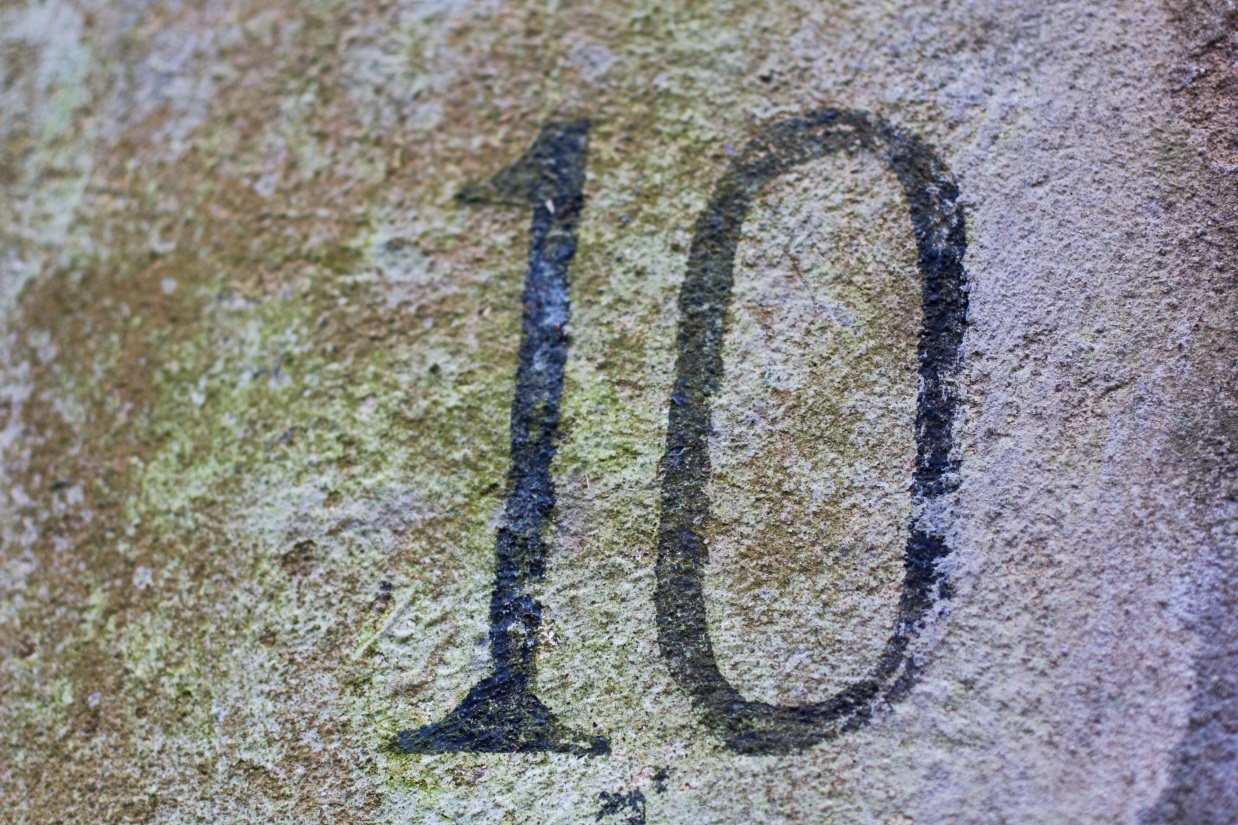 (c) 2020 Christine P. Roberts
The New RMD Rules
The new RMD rules apply to distributions from traditional IRAs and defined contribution plans, for deaths occurring on and after January 1, 2020.
However if participants have locked in annuity payouts prior to SECURE Act, those annuity distribution rules govern.
Different rules apply to defined benefit plans.
There is some delayed effect to benefits under governmental and some collective bargaining plans.
(c) 2020 Christine P. Roberts
The New RMD Rules
Designated Beneficiary
TWO TYPES
No Designated Beneficiary SAME AS BEFORE
Eligible Designated Beneficiary – Life Expectancy payout for their lifetime only.
Spouse gets spousal conversion/rollover right.
Other Designated Beneficiaries: 10-Year Rule.
Distributions must be completed by the end of the calendar year containing the 10th anniversary of the participant’s death.
If dies before Required Beginning Date, 5-Year Rule applies:  
payments must be completed by December 31 of the year containing the fifth anniversary of the date of death.
If dies on or after RBD:
payout over “ghost” life expectancy of deceased IRA account holder/plan participant.
(c) 2020 Christine P. Roberts
The New RMD Rules
Start date for RMDs moved from 70.5, to 72 for persons who attain 70.5 after December 31, 2019. Thus, first impacts those born on or after July 1, 1949.
Persons who turned age 70.5 in 2019 must still start RMDs by April 1, 2020.
SECURE Act was passed in late December 2019; some IRA custodians had already notified those turning 70.5 in 2020 of the need to start RMDs.
IRS Notice 2020-6 allows them until April 15, 2020 to provide corrected information.
(c) 2020 Christine P. Roberts
The New RMD Rules
At death of EDB or other cessation of EDB status, the 10-Year Rule kicks in, even if EDB’s successor beneficiary is an EDB at that time.
So, you cannot “chain” EDB beneficiaries.
At death of “Other” DB (PODB), distributions must be completed by end of original 10 (11) year period.
The SECURE Act rules will apply at the death of DBs of pre-2020 decedents, absent further guidance from Treasury.
Not clear what rule applies if there are multiple beneficiaries (e.g., accumulation trust).  
Possible qualified disclaimer opportunity.
(c) 2020 Christine P. Roberts
The New RMD Rules
The 10-Year rule actually permits distributions over 11 calendar years for deaths occurring before the very end of December. 
The 10-Year Rule operates like the 5-Year Rule.  Even though the only “required” distribution is in the final year, the following options should exist:
0% distributed in years 1-10, 100% distributed in year 11
10% distributed for each of the 10 years (or 9.09% distributed over 11 calendar years)
It probably will still be necessary to establish inherited IRA accounts, even if account is fully distributed in Year 1.
(c) 2020 Christine P. Roberts
The New RMD Rules
Practical problem:   if you wait for year 10 (11) to distribute the entire account balance, and  you miss the 12/31 distribution deadline, the 50% excise tax under IRC §4974 will apply to the entire account balance!
 In the past, IRS has been quite forgiving of a missed “first” RMD, but that has been the first of many RMDs over a life expectancy period.
Query whether they will be so forgiving when the missed RMD is a “one and done” payment.
RMD continues to be 100% of the account balance in each succeeding year, if 10-Year deadline is missed.
(c) 2020 Christine P. Roberts
The New RMD Rules
For participants who die after their RBD, it is possible that their DB can “stretch” the 10-Year distribution period, buy up to about 4 years, by using the participant’s “ghost” life expectancy rather than the 10-Year period, if the LE is longer than the DB’s.
If trust is the named beneficiary, this opportunity should exist whether the trust was a DB or non-DB.
Note, as opposed to 10-Year Rule, this method would require annual incremental distributions.
Future regulations might address.
(c) 2020 Christine P. Roberts
Eligible Designated Beneficiaries
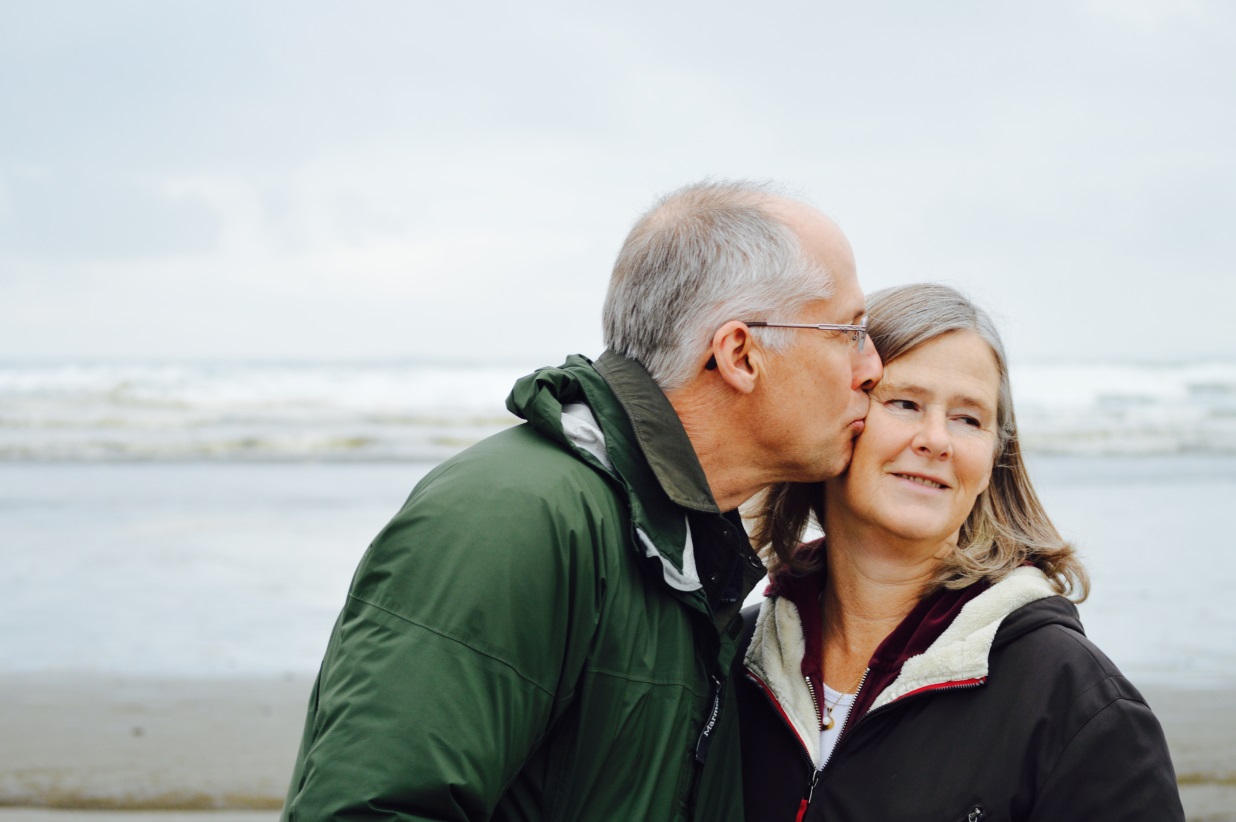 (c) 2020 Christine P. Roberts
Eligible Designated Beneficiaries
EDBs, as outright designated beneficiaries, can use the LE payout method.
EDB status is determined as of the participant’s date of death.
Note that this is different from the Beneficiary Finalization Date (September 30 of the year following the year of the participant’s death.)
Difficulty in designating individuals now, who may move in or out of EDB status as of the date of the participant’s death.
Spouse – divorce
Minor – age of majority
Not more than 10 Years Younger – becomes a spouse
Adult child or other relative who becomes Disabled/Chronically Ill
(c) 2020 Christine P. Roberts
Eligible Designated Beneficiaries
Surviving Spouse of Participant:  basically the same rules apply as before the SECURE Act.
Delayed RBD
Recalculation under Single Life Expectancy Table
NOTE:  new Life Expectancy tables, adding 1 to 2 years to LEs, will apply for distribution calendar years beginning on or after January 1, 2021.
Spousal conversion/rollover remains an option.
Use of Uniform Life Table
However, 10-Year Rule kicks in at spouse’s death.
(c) 2020 Christine P. Roberts
Eligible Designated Beneficiaries
Spouse, cont’d.:  Special qualified disclaimer opportunity for surviving spouses of participant who passed away in 2019?
If disclaim to children, they become DBs of a pre-2020 decedent and can use LE payout.
If spouse converts the IRA to his or her own, the 10-Year Rule applies at the spouse’s death.
(c) 2020 Christine P. Roberts
Eligible Designated Beneficiaries
Minor Child of the Participant:  Life expectancy payout ends, and 10-Year distribution period begins, when child reaches ages of majority (unless disabled)
Age of majority looks to state law; but there is reference to completion of a “specified course of education” until the age of 26.
If regulations make age of majority 26 across the board; this would conform to Affordable Care Act age for loss dependent health benefits.
Applies to participant’s child only, not grandchildren, nieces, etc.
Full distribution will be required by age 28, or 36 if “specified course of education” rule applies.
(c) 2020 Christine P. Roberts
Eligible Designated Beneficiaries
Minor child of participant, cont’d.
Difficulty of large sums going to young people reaching majority, but young people may have big expenses (i.e., education).
Heckerling:  query whether naming a custodian for the minor (which custodian often requires) will preserve EDB status for purposes of the LE payout?
It should but clarification would be welcome.
(c) 2020 Christine P. Roberts
Eligible Designated Beneficiaries
Disabled Beneficiary:  total disability definition; Social Security Disabled status automatically qualifies.
Chronically Ill Beneficiary: 
unable to perform, without help, at least two activities of daily living (ADLs) for a lengthy or indefinite period; or 
“severe cognitive impairment” requires substantial supervision to protect such individual from threats to health and safety.
LE Payout is available…..
But if there are issues of mental capacity or addiction, etc., outright payments of RMDs to this group is ill-advised.
(c) 2020 Christine P. Roberts
Eligible Designated Beneficiaries
Beneficiary Less than 10 Years Younger than the Participant
Examples:  non-spouse life partner; sibling; friend.
Applies if the individual does not fit into other EDB categories.
Need clarity re: whether it is 10 years younger to the day, or 10 calendar years younger.
(c) 2020 Christine P. Roberts
Trusts as Beneficiaries Under the SECURE Act
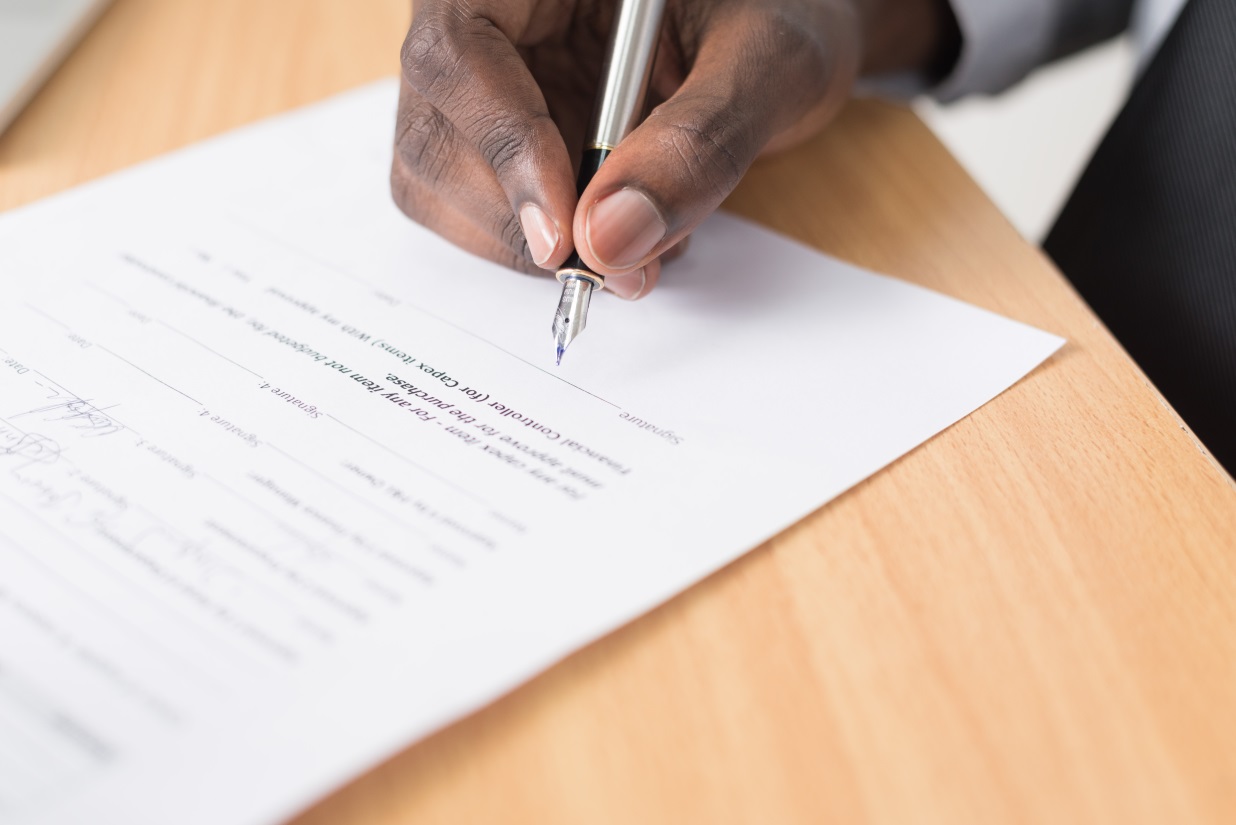 (c) 2020 Christine P. Roberts
Trusts as Beneficiaries
SECURE Act does not change:
Definition of a see-through trust.
What a conduit trust is and how it works
“Automatic” see-through status; conduit beneficiary = sole beneficiary for IRA/plan RMD purposes.
What an accumulation trust is and how it works
Qualifies as see-through only if all beneficiaries (other than residuary beneficiaries (“mere potential successors”)) are identifiable individuals as of beneficiary finalization date; all such beneficiaries are considered beneficiaries of the IRA.
Note – references to “accumulation trust” in this presentation assume multiple beneficiaries that include non-EDBs.
(c) 2020 Christine P. Roberts
Trusts as Beneficiaries
SECURE Act creates different results than were intended when the trusts were established:
Unless the beneficiary of a conduit trust is an EDB, the 10-Year Rule will apply at the account holder’s death.
An accumulation trust loses the stretch, and the 10-Year Rule applies, unless it is set up to benefit disabled or chronically ill beneficiaries and meets other criteria.
Bigger tax hit because accumulated IRA distributions taxed at trust rates and not offset by distributions as in conduit trust.
In either event, if a trust is DB and 10-Year Rule applies, trust does not need to be terminated at the end of the 10-Year period, but distribution of IRA account must be complete.
(c) 2020 Christine P. Roberts
Trusts as Beneficiaries
Nevertheless, accumulation trusts will be favored in a post-SECURE Act world:
In the 10-year regime, keeping beneficiaries from the 10-Year accelerated income stream is desirable, as is
Being able to allocate funds to lower tax bracket beneficiaries, where possible.
The ages of accumulation trust beneficiaries don’t matter the way they did before.
However, for an accumulation trust to qualify as a DB all beneficiaries must be identifiable and non-individuals must be removed by the Beneficiary Finalization Date
If you miss DB status, you cannot use the 10-Year Rule
(c) 2020 Christine P. Roberts
Trusts as Beneficiaries
Conduit trusts will still be useful for LE payouts to surviving spouses, minor children (although transition to 10-Year payout remains an issue), and for “not more than 10 year younger” beneficiaries such as siblings, friends.
Allocation of IRA benefits to a particular subtrust of a family trust at participant’s death:  who are beneficiaries for purposes of RMDs?
If beneficiary designation names the subtrust as a direct beneficiary of the IRA, rather than the family trust, then RMDs will be based on the subtrust beneficiary(ies).
Post-SECURE, this treatment should preserve the LE payout if the subtrust is a conduit trust and the beneficiary of the subtrust is an EDB.
(c) 2020 Christine P. Roberts
Trusts as Beneficiaries
Surviving Spouse Beneficiary
Conduit trust with spouse as beneficiary preserves the stretch during the spouse’s life because spouse is deemed the sole trust beneficiary.  
Switches to 10-year rule at death of spouse.
Accumulation trust – 
Standard QTIP trust that does not mandate IRA payments go only to the spouse will be subject to 10-Year Rule.  
QTIP trust that restricts payments to the spouse may qualify for LE payout (Heckerling).
Blended family solution – outright designation of one or more account(s) to spouse, other(s) to children (of 1st marriage).
(c) 2020 Christine P. Roberts
Trusts as Beneficiaries
Minor Child of Participant
Conduit trust for minor child will have LE payout to age of majority:  
Problem of planning for lump sum distribution to child 10 years after attaining age of majority.
No guidance on what to do when there are multiple minor child beneficiaries of same conduit trust.  When does 10-Year Rule kick in?  At age of majority of oldest child beneficiary?
Accumulation trust for minor child:  no Life Expectancy payout.
(c) 2020 Christine P. Roberts
Trusts as Beneficiaries
Disabled/Chronically Ill Beneficiary
Post-SECURE Act planning tool is the “Applicable Multi-Beneficiary Trust” (AMBT).
If an accumulation trust is an AMBT, it qualifies for Life Expectancy payout.
LE payout applies to the disabled/chronically ill beneficiary; would also work for trust with multiple such individual beneficiaries.
At death of disabled/chronically ill beneficiary, other beneficiaries of the accumulation trust are treated as beneficiaries of the EDB (not the participant).
10-Year Rule will apply.
(c) 2020 Christine P. Roberts
Trusts as Beneficiaries
Features of an AMBT:
All beneficiaries of the trust must be individuals, at least one of whom is an EDB; and 
The trust must dictate that either:
It be divided into separate trusts for each beneficiary, immediately upon the death of the participant; or
No individual other than a disabled or chronically ill individual can have any right to the plan or IRA assets until after the death of all disabled or chronically ill individuals.
Thus there are two types of AMBT:  the “separate trusts” AMBT, and the “limited distribution” AMBT.
(c) 2020 Christine P. Roberts
Trusts as Beneficiaries
Separate trusts AMBTs get a special break that is not available to other family trusts.
Generally, if a family trust is the designated beneficiary of an IRA, the trust cannot be treated as having separate accounts, each with its own beneficiary, at the participant’s death.
Instead, participant must name the individuals (or their trusts) in the beneficiary designation form, rather than the family trust, for each to have separate LE payout (pre-SECURE Act)
(c) 2020 Christine P. Roberts
Trusts as Beneficiaries
Separate trusts AMBTs, cont’d.
However, even if the AMBT as a whole is the designated beneficiary, the LE payout can apply to the subtrust for the disabled/chronically ill beneficiary, including when the subtrust is an accumulation trust. 
It would appear that this type of AMBT needs to be in place at the death of the participant, in order to get the LE payout.
(c) 2020 Christine P. Roberts
Trusts as Beneficiaries
Limited Distribution AMBTs:  possible to establish after the death of the participant?
If your family trust includes a Disabled/Chronically Ill beneficiary, but permits distributions to other beneficiaries, you must either:
Remove the non-Disabled/Chronically ill beneficiaries via full distribution or qualified disclaimer by the Beneficiary Finalization Date [or earlier disclaimer deadline]; or
Amend to prohibit distributions to beneficiaries other than the Disabled/Chronically Ill beneficiary, during his or her lifetime.
What is the deadline for this action?
These changes keep the RMD funds in the trust taxed at trust rates, and away from lower-tax-bracket beneficiaries.
(c) 2020 Christine P. Roberts
Trusts as Beneficiaries
Possible glitch noted by N. Choate:  in an accumulation trust AMBT, whose life is the measuring life for LE payout?  
That of the disabled/chronically ill beneficiary? Or
That of the oldest trust beneficiary?
Conservative approach pending guidance is to make sure disabled/chronically ill individual is also oldest beneficiary.
Other insight from N. Choate:
For the limited distribution type of AMBT, there is nothing that says that an AMBT must make ANY distributions during the life of the disabled/chronically ill beneficiary, so long as, during his or her life, none are made to other beneficiaries.
(c) 2020 Christine P. Roberts
Trusts as Beneficiaries
What should still work to preserve the stretch
Conduit trust for surviving spouse
Conduit trust for minor child (until age 28 or 36)
Conduit trust for less than 10 years younger DB
Conduit trust for a disabled/chronically ill EDB 
What won’t work anymore to preserve the stretch
Accumulation trust for anyone other than a disabled/chronically ill EDB, where the trust meets AMBT criteria.
Anything works if your client is comfortable with the 10-Year Rule and tax consequences of same.
Don’t forget path of least resistance – outright designation on IRA beneficiary form.
(c) 2020 Christine P. Roberts
Recapturing the Stretch
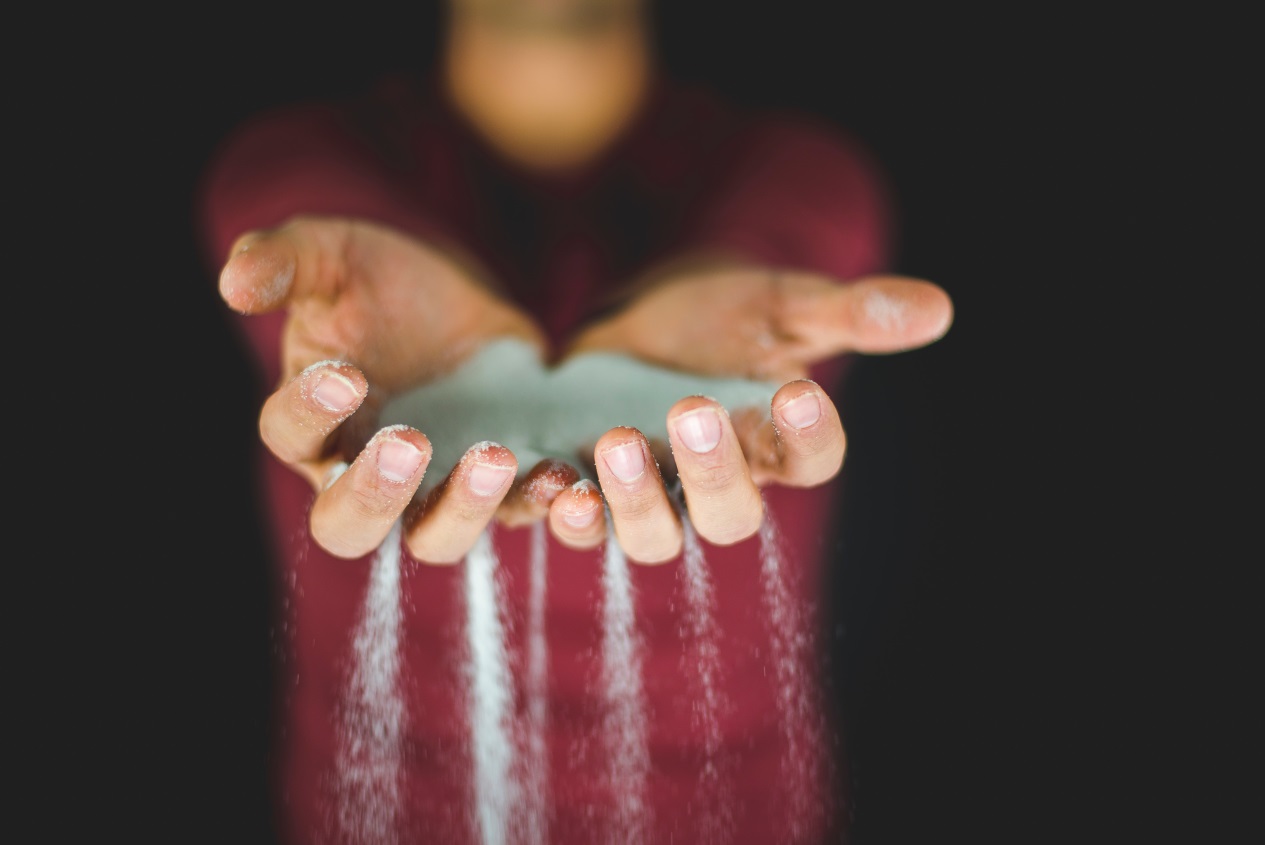 (c) 2020 Christine P. Roberts
Recapturing the Stretch
Estate planners are brainstorming workarounds to the 10-year rule.
EDB strategies often involve trust “toggles” from conduit to accumulation trusts, and vice versa
10-Year Rule strategies often involve allocation of trust distributions among beneficiary income tax brackets (Twin Tax Efficient Accumulation POT (TEA POT) Trust Systemsm)
In many instances it might be best to simply “rip off the bandaid” and deal with the 10-year payout/tax impact.
Exception – very wealthy clients with young children.
(c) 2020 Christine P. Roberts
Recapturing the Stretch
Very “low tech” approach:  where appropriate, consider adding more beneficiaries to designations – e.g., children and grandchildren, to spread wealth over more lower-bracket taxpayers.
This will require careful handling with clients.
As of now (pre-SECURE Act regulations), three potential strategies are gaining prominence:
Charitable Remainder Trusts
Roth Conversions
Life Insurance
Some combination of the above may be necessary.
(c) 2020 Christine P. Roberts
Recapturing the Stretch
Charitable Remainder Trusts (CRTs) don’t preserve stretch per se but provide for:
Tax-exempt transfer of IRA funds to CRT
Tax-deferred growth; and
Income stream over unrestricted choice of lifetime beneficiaries.
The 10% rule applies - there needs to be charitable intent!
Transfer to charity may exceed taxes paid under 10 Year Rule
Consider life insurance to hedge against potential early deaths of lifetime beneficiaries.
(c) 2020 Christine P. Roberts
Recapturing the Stretch
Roth IRA Conversions
Roth IRAs are not subject to RMDs during participant’s life.
Tax-free accumulation limited to 10 years when Roth IRA owner dies, unless it goes to non-DB beneficiary such as estate:
Either ghost life expectancy payout if after RBD
5-Year Rule if before RBD
Consider this option if the IRA owner is in a lower income tax bracket than the expected beneficiaries.
Consider staged Roth conversions over a period of years, possibly with offsetting charitable contributions to reduce income tax impact of conversions.
(c) 2020 Christine P. Roberts
Recapturing the Stretch
Life Insurance
Purchase term life insurance on the IRA account holder to fund the tax bill for the 10-Year payout.  Clearly, age of participant is a factor; better solution for young parents.
Life Insurance payouts are exempt from income and estate taxes.
Issues:
Must purchase with expendable, after-tax dollars
Fees, commissions, costs
Trustworthiness of broker and carrier
Risk of carrier failure
(c) 2020 Christine P. Roberts
Recapturing the Stretch
Also consider Qualified Charitable Distributions from an IRA.  Not a stretch re-capture, but avoids income tax on RMDs up to $100,000.
Beware, however – SECURE Act permits post-age 70.5 contributions to an IRA (from earned income), and the cumulative net deductions resulting from such contributions reduces the $100,000 annual limit on qualified charitable distributions (but not below zero).
Non-deductible IRA contributions do not reduce the QCD limit.  
Note: QCD age remains 70.5.
(c) 2020 Christine P. Roberts
Questions?
(c) 2020 Christine P. Roberts
Sources & Further Reading
Sources
Further Reading
Natalie Choate:
https://leimbergservices.com/all/LISIChoatePDF12_26_2020.pdf#page=1
www.ataxplan.com
Life and Death Planning for Retirement Benefits (to be updated….)
Heckerling Musings 2020 (pp. 6-24)
https://www.bessemertrust.com/sites/default/files/2020-02/Heckerling_Musings_2020_FINAL_02_24_20.pdf
Michael Kitces (“Ed Slott 2.0”):
www.kitces.com (click on “Nerd’s Eye View”
(c) 2020 Christine P. Roberts
Contact Information
Contact Info:
Christine P. Roberts		
Mullen & Henzell L.L.P.		
112 E. Victoria St.			
Santa Barbara, CA  93101		
(805) 966-1501			
croberts@mullenlaw.com	
www.eforerisa.com
(c) 2020 Christine P. Roberts